20з. ВИЗУАЛИЗАЦИЯ ЗАДАЧ НА НАХОЖДЕНИЕ РАССТОЯНИЙ В ПРОСТРАНСТВЕ
[Speaker Notes: В режиме слайдов ответ появляется после кликанья мышкой.]
Здесь мы рассмотрим возможности использования компьютерной программы GeoGebra для визуализации задач на нахождение расстояний: от точки до прямой; от точки до плоскости; между скрещивающимися прямыми.
[Speaker Notes: В режиме слайдов ответ появляется после кликанья мышкой.]
Упражнение 1
Для единичного куба ABCDA1B1C1D1 опустите перпендикуляр из точки A на прямую B1D1. Найдите его длину.
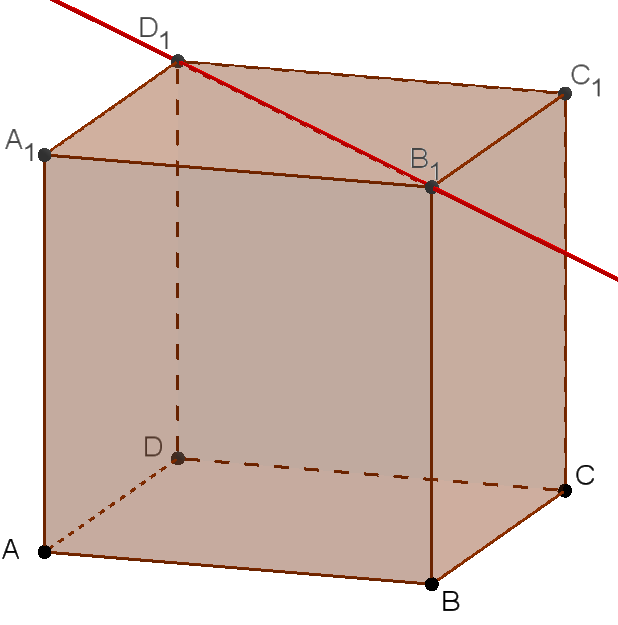 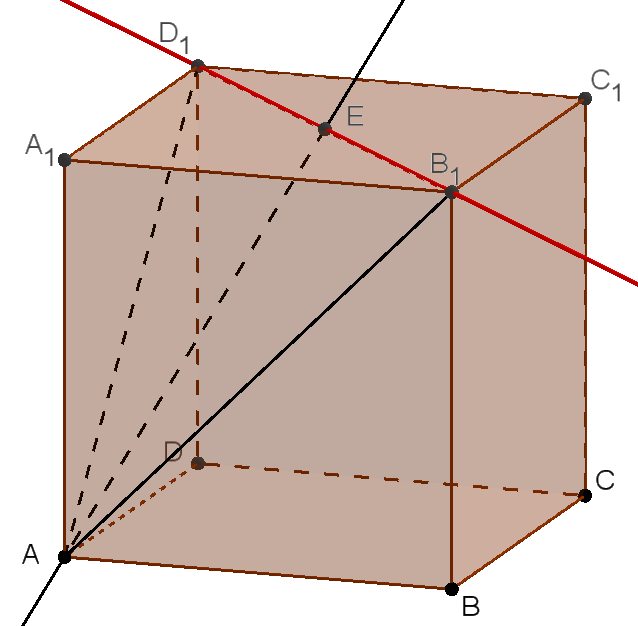 Упражнение 2
Для единичного куба ABCDA1B1C1D1 опустите перпендикуляр из точки A на прямую BD1. Найдите его длину.
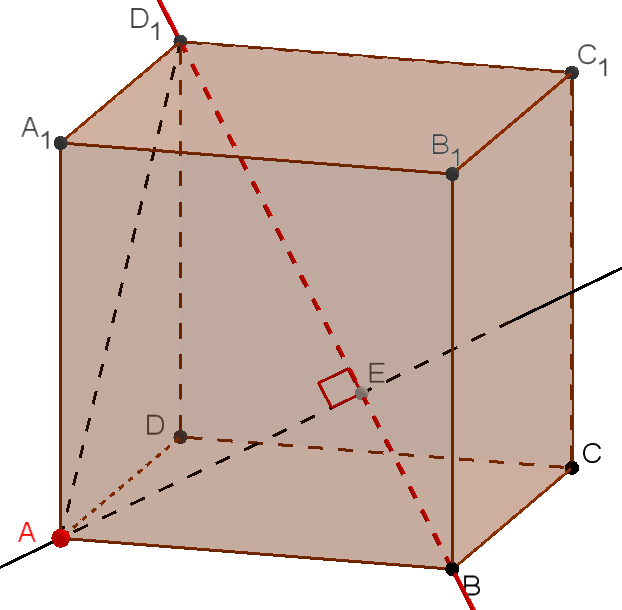 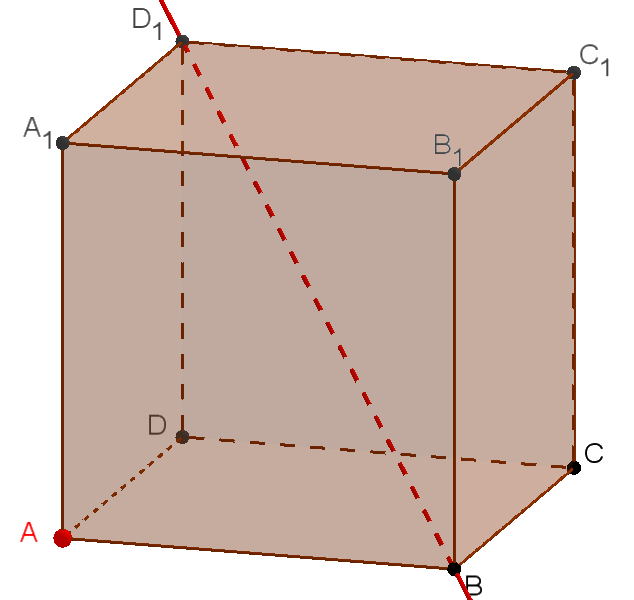 Упражнение 3
Для правильной треугольной призмы ABCA1B1C1 опустите перпендикуляр из точки A на прямую B1C1. Найдите его длину, если все рёбра призмы равны 1.
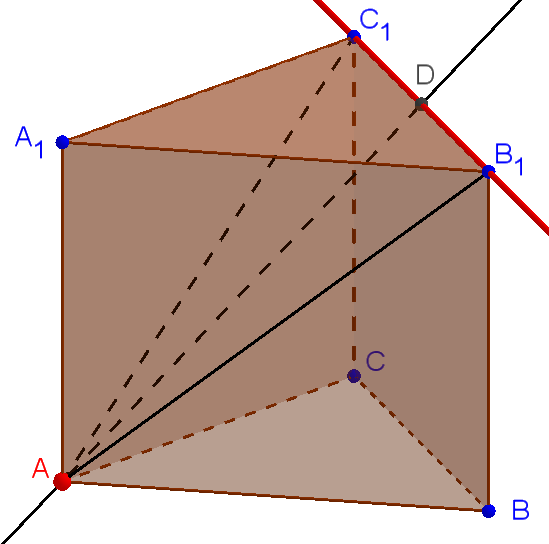 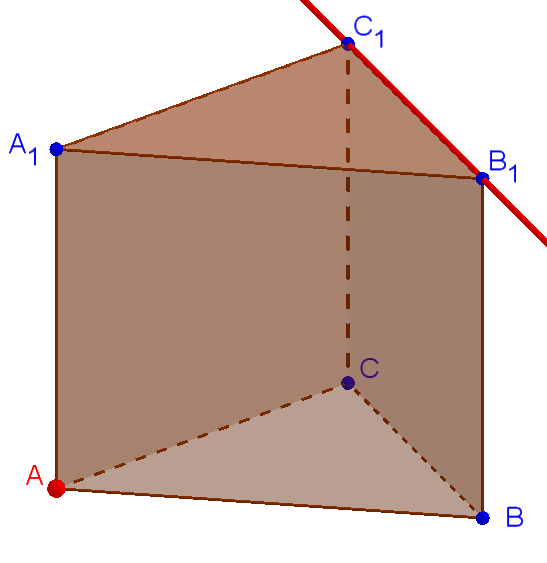 Упражнение 4
Для правильной треугольной призмы ABCA1B1C1 опустите перпендикуляр из точки A на прямую BC1. Найдите его длину, если все рёбра призмы равны 1.
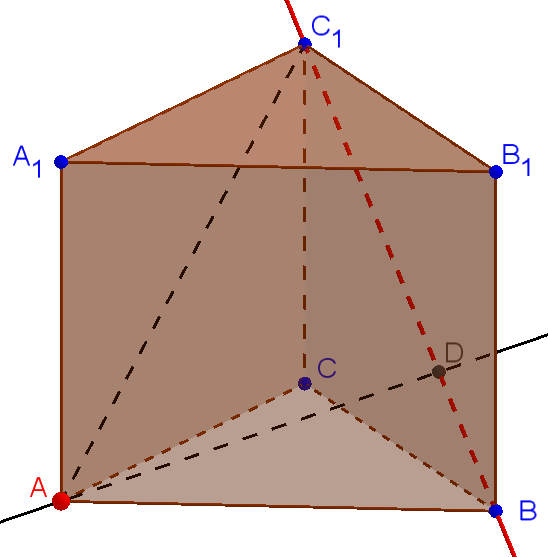 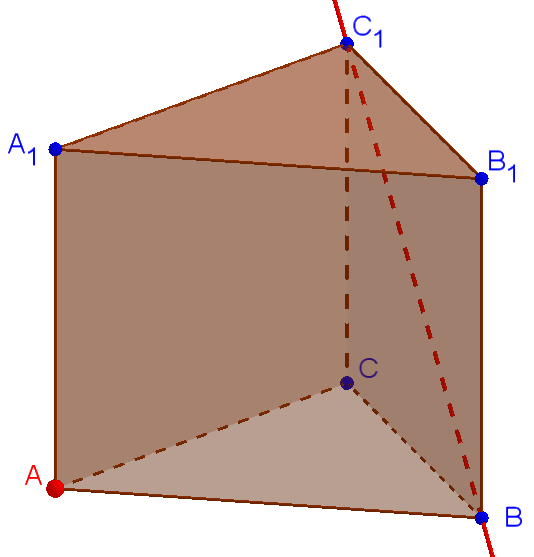 Упражнение 5
Для правильной шестиугольной призмы ABCDEFA1B1C1D1E1F1  опустите перпендикуляр из точки A на прямую C1D1. Найдите его длину, если все рёбра призмы равны 1.
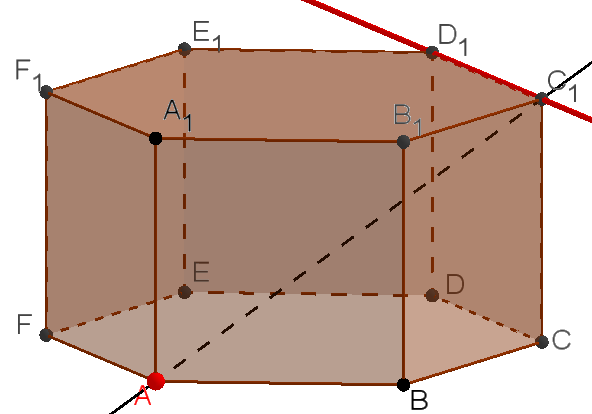 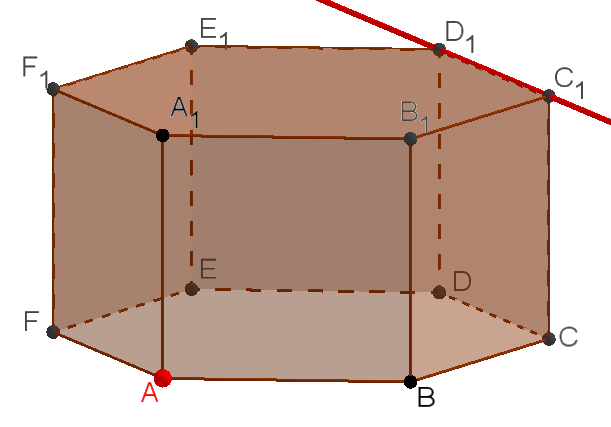 Решение. Выберем инструмент «Перпендикулярная линия». Кликнем левой кнопкой мыши сначала по точке A, а затем по прямой C1D1. Получим прямую AC1, перпендикулярную C1D1. Искомым перпендикуляром будет отрезок AC1. Его длина равна 2.
Упражнение 6
Для правильной шестиугольной призмы ABCDEFA1B1C1D1E1F1  опустите перпендикуляр из точки A на прямую CD1. Найдите его длину, если все рёбра призмы равны 1.
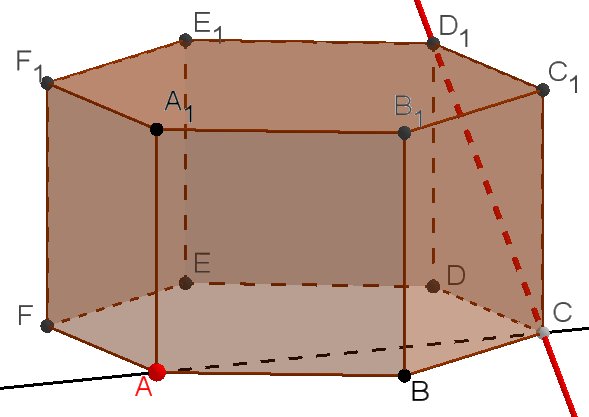 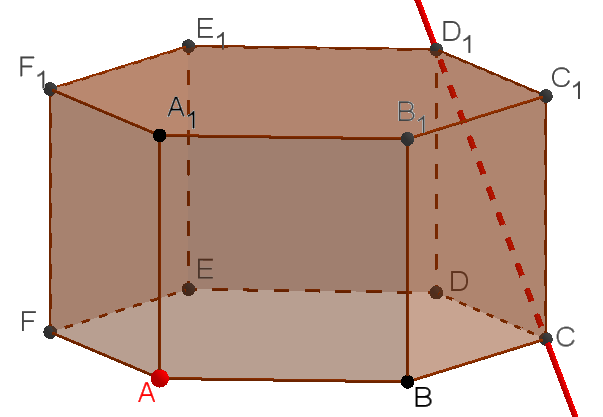 Упражнение 7
Для единичного куба ABCDA1B1C1D1 в программе GeoGebra постройте общий перпендикуляр к скрещивающимся прямым AA1 и BD1. Найдите его длину.
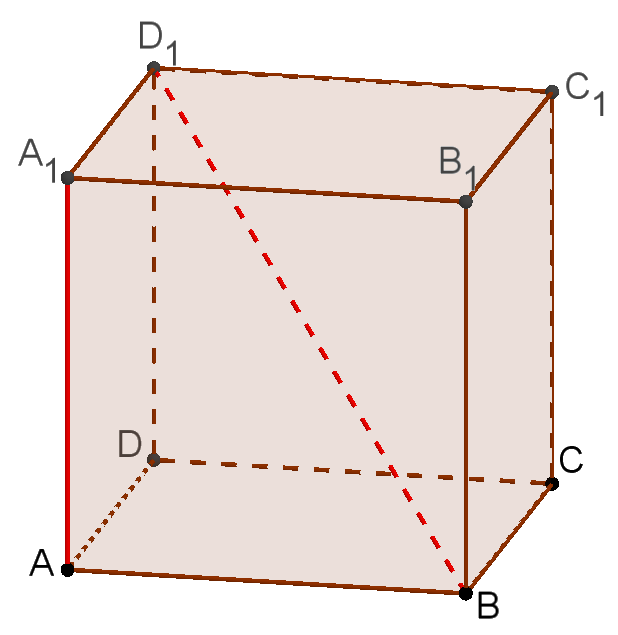 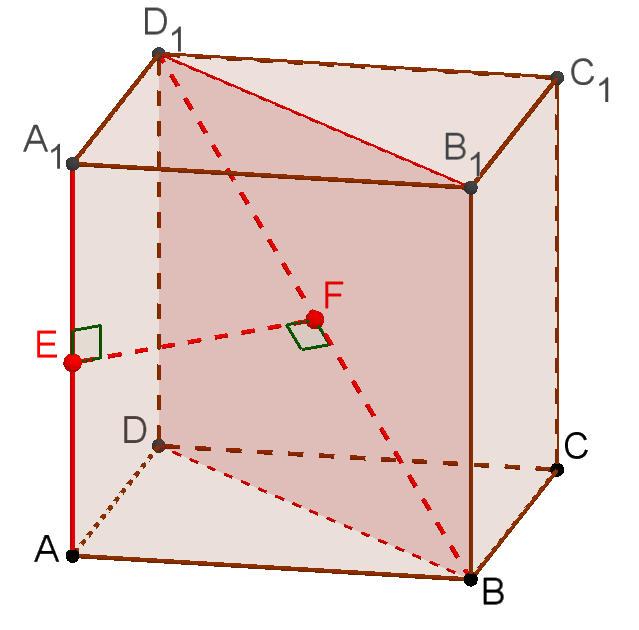 Упражнение 8
Для единичного куба ABCDA1B1C1D1 в программе GeoGebra постройте общий перпендикуляр к скрещивающимся прямым AB1 и BD1. Найдите его длину.
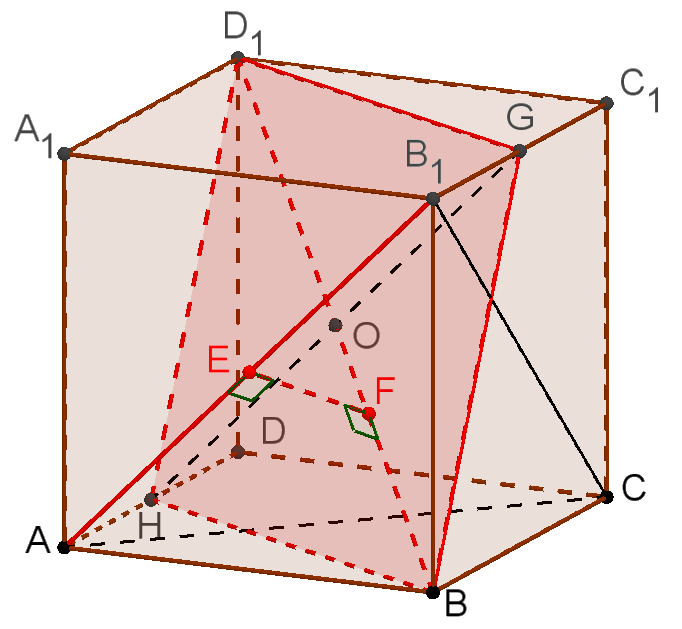 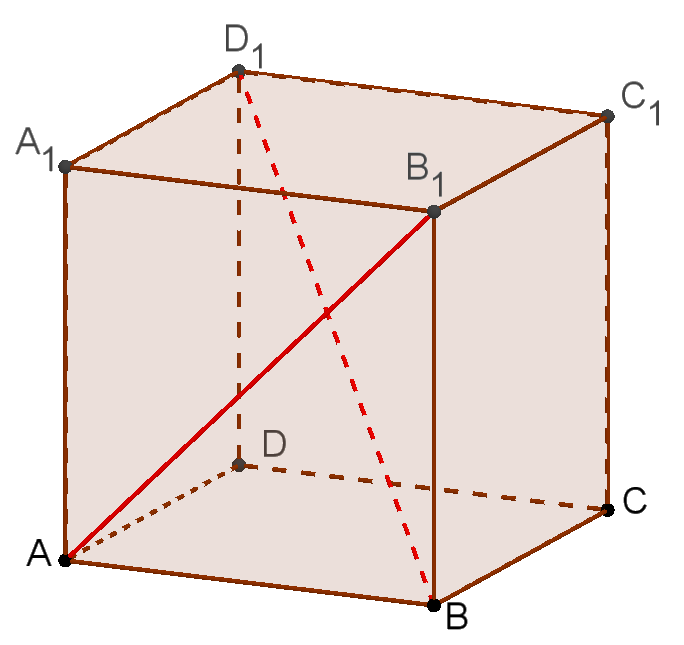 Упражнение 9
Для единичного куба ABCDA1B1C1D1 в программе GeoGebra постройте общий перпендикуляр к скрещивающимся прямым AB1 и BC1. Найдите его длину.
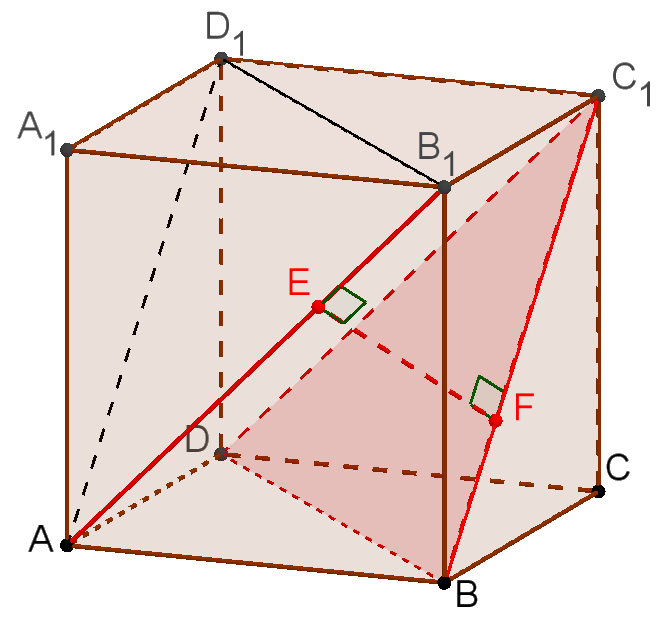 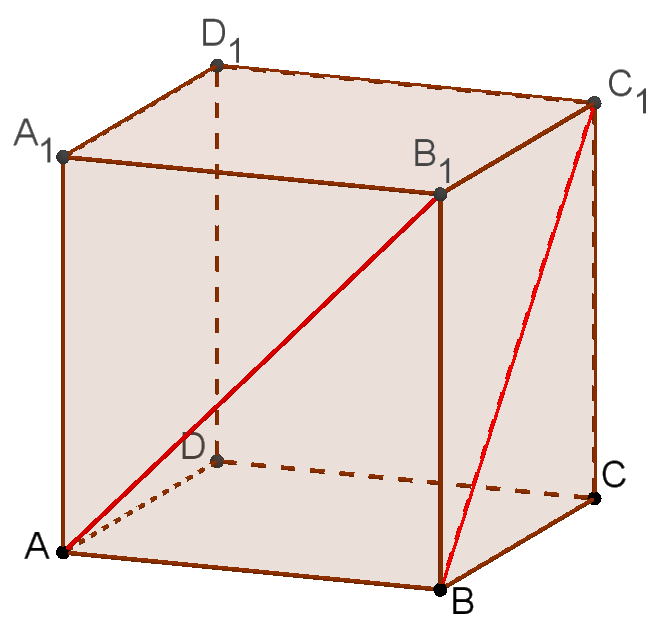 Упражнение 10
Для правильной треугольной призмы ABCA1B1C1, все рёбра которой равны 1, в программе GeoGebra постройте общий перпендикуляр к скрещивающимся прямым AB1 и BC1. Найдите его длину.
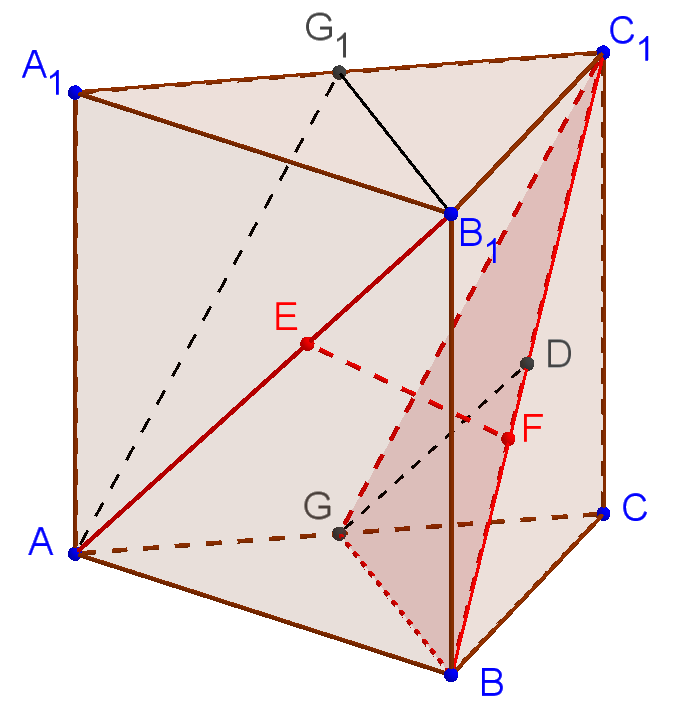 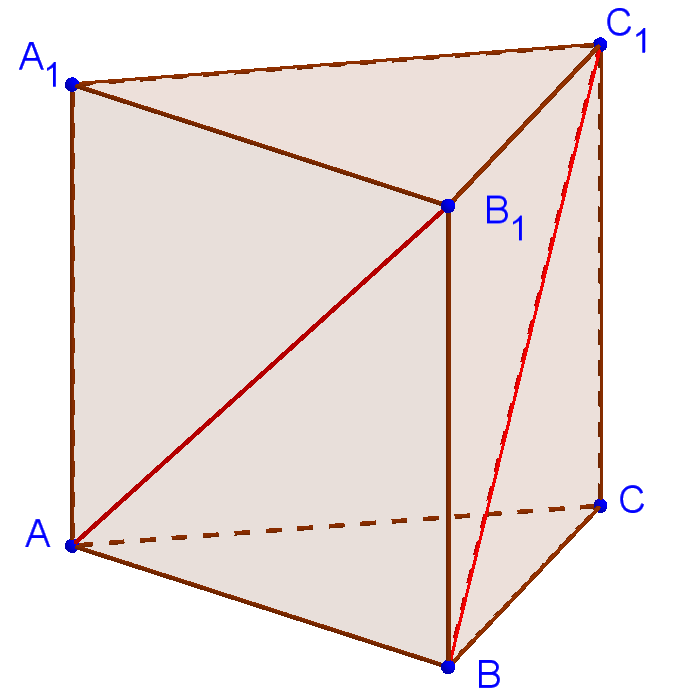 Упражнение 11
Для правильной четырёхугольной пирамиды SABCD, все рёбра которой равны 1, в программе GeoGebra постройте общий перпендикуляр к скрещивающимся прямым SA и BC. Найдите его длину.
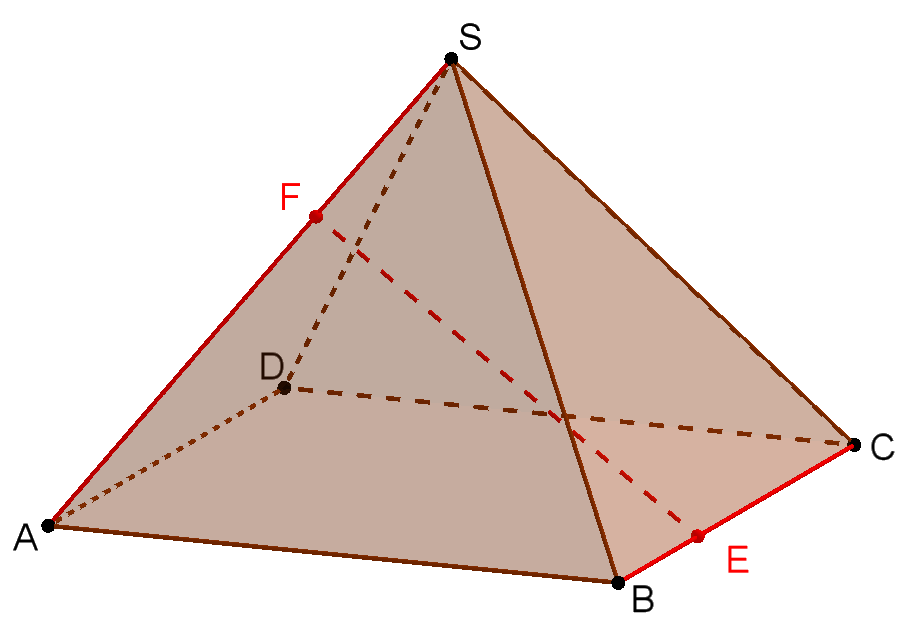 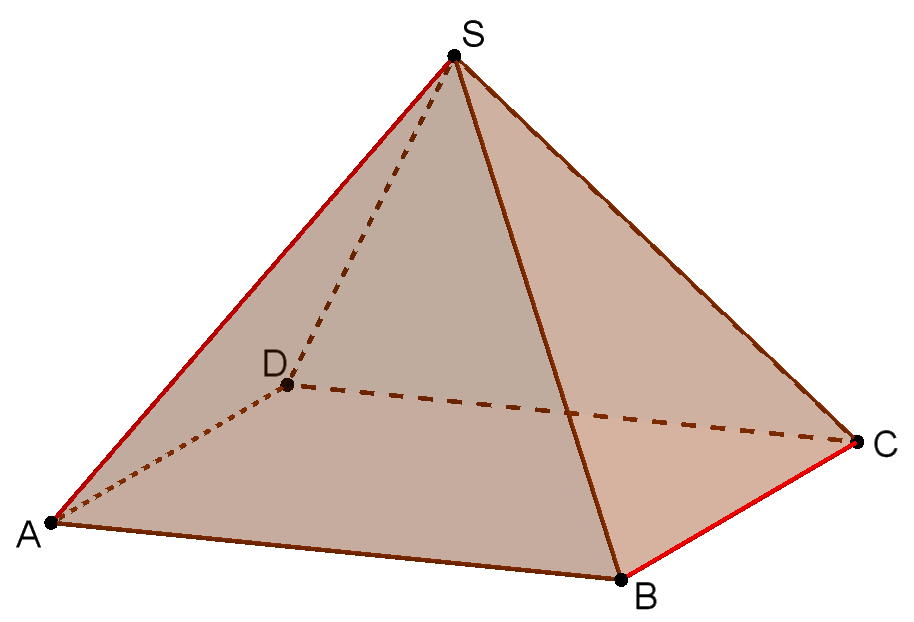 Упражнение 12
Для правильной шестиугольной призмы ABCDEFA1B1C1D1E1F1, все рёбра которой равны 1, в программе GeoGebra постройте общий перпендикуляр к скрещивающимся прямым AB1 и BC1. Найдите его длину.
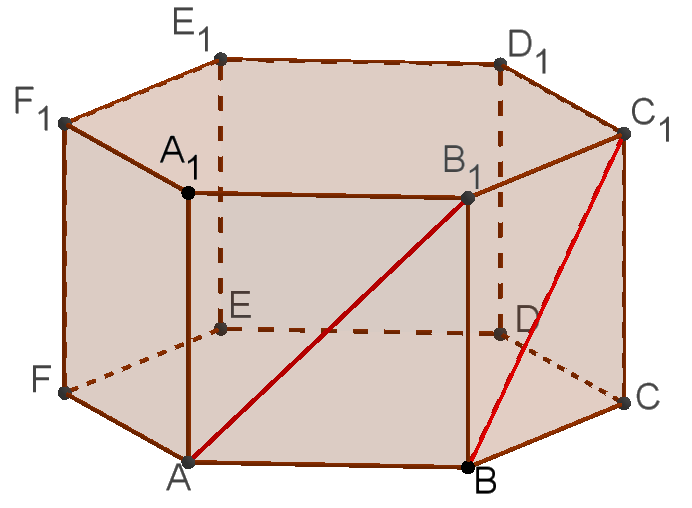 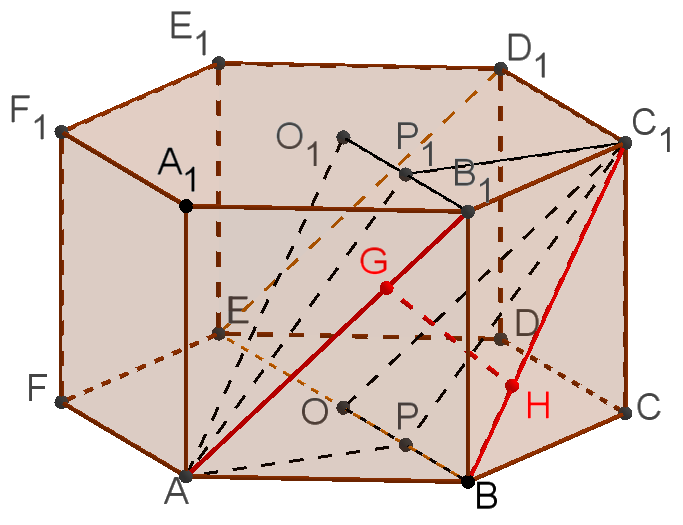